4th Grade 
Milestone Review
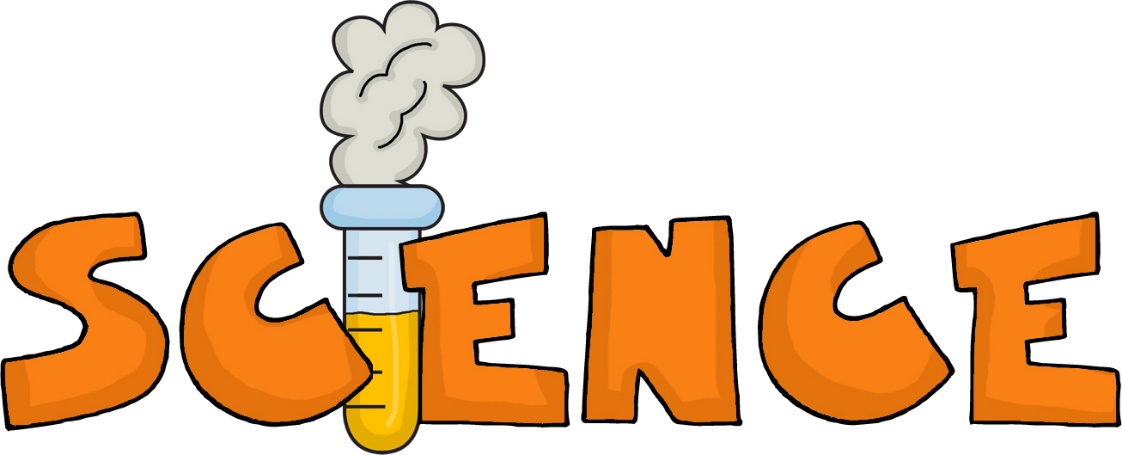 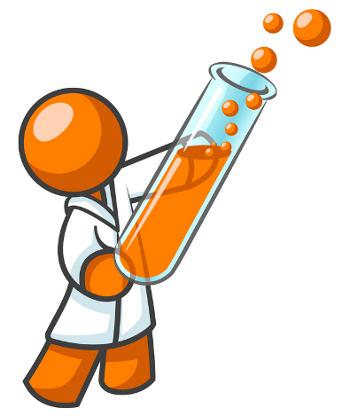 CFA #11
B
D
Milestone Review
GPS
Whitetail deer live on the Cumberland Island National Seashore. What would make the deer population on the island smaller?
people moving away from the island
planting new trees in the forest area where old 
ones were cut
building ponds in some of the island clearings
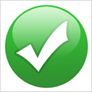 introducing grey wolves to the island
B
D
Milestone Review
GPS
2. An animal that eats only plants is 
    called
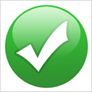 a carnivore.
a herbivore
a scavenger.
an omnivore
B
D
Milestone Review
GPS
3. Which of the following would 
    probably cause the MOST harm 
    to a pond or stream?
removing plants from along the banks
introducing a new species of fish to the water
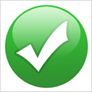 piping in sewage from a nearby neighborhood
building floodgates to control the water's height
B
D
Milestone Review
GPS
4. Which characteristic is NOT an 
    example of protective adaptations?
presence of an exoskeleton in a lobster
camouflage of the walking stick insect
presence of long running legs in the ostrich
well-developed circulatory system of a sparrow
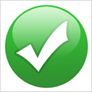 B
D
Milestone Review
GPS
5. The number of predators in a 
    community depends on what 
    factor?
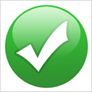 the number of prey
the amount of sunlight
the amount of rainfall
.
the number of decomposers
B
D
Milestone Review
GPS
6. What does pollution in streams and 
    lakes usually do to the plants and 
    animals that live there?
helps them grow
creates water
gives them food
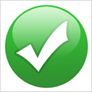 kills them
B
D
Milestone Review
GPS
7. A grasshopper is an insect that is 
    light green in color. Birds like to eat 
    grasshoppers. Grasshoppers 
     would be safest on
blades of grass.
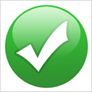 flower petals.
the bark of trees.
wooden fence posts.
B
D
Milestone Review
GPS
8. What do decomposers, such as the mushroom, 
    do in the food chain?
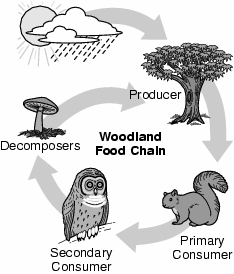 produce their own food
eat both plants and animals
eat only old leaves that have fallen off the tree
break down dead materials and return them to the soil
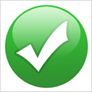 B
D
Milestone Review
GPS
9. A producer is a living thing that 
    makes its own food from sunlight. 
    Which of the following is a producer?
human
bee
cow
corn plant
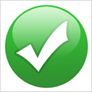 B
D
Milestone Review
GPS
10. Use the table below to answer this 
      question.
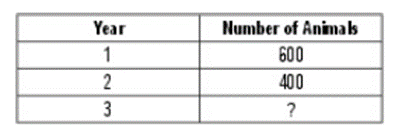 In Year 1, there were 600 animals living in a rain forest. In Year 2, people started cutting down trees, and then there were 400 animals. In Year 3, people kept cutting down trees. Which is the BEST prediction for the number of animals left in the rain forest in Year 3?
400
more than 600
less than 400
600
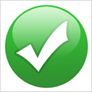 B
D
Milestone Review
GPS
11. Beavers have webbed feet and 
      paddle-like tails. These adaptations 
      help beavers live in
deserts.
forests
prairies.
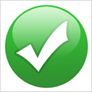 rivers.
B
D
Milestone Review
GPS
12. A hermit crab lives in a shell 
     abandoned by another animal and 
     has one powerful claw. The claw 
     and the shell are alike because they 
     both
grow
provide shelter
help in getting food
provide protection from enemies.
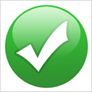 B
D
Milestone Review
GPS
13. Use the picture below to answer this 
      question
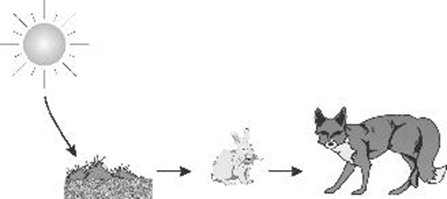 What is the energy source in this food chain?
the Sun
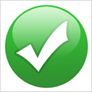 the grass
the soil
the fox
B
D
Milestone Review
GPS
14. A town uses herbicides to control weeds 
      along the streets. Some of the herbicides 
      washed into a pond during a rainstorm and 
      killed all of the algae. What will happen now that 
      there are no algae in the pond ecosystem?
The fish population that fed on the algae will 
decrease.
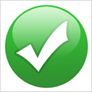 There will be more oxygen in the water for 
the fish to breathe.
Fish that fed on the algae will have to eat 
other fish for energy.
Fish that fed on the algae will have to eat 
other fish for energy.
B
D
Milestone Review
GPS
15. The whippoorwill is a bird that is colored 
      so that it is very difficult to see when it is 
      perched on a tree limb. Which term 
      describes this kind of adaptation?
protective
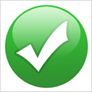 aggressive
inventive
selective
B
D
Milestone Review
GPS
16. A camel can travel many days without 
      water. Camels usually live in places with
very little rainfall.
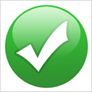 very little sunshine
many lakes.
many plants.
B
D
Milestone Review
GPS
17. Which animal would be protected in its 
      environment because of its coloration?
a cardinal perched in a tree
a red fox walking through an open field
a zebra standing at the edge of a lake
a deer's fawn lying on the forest floor
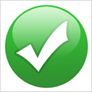 B
D
Milestone Review
GPS
18. The role of the producer in any community
      is to
produce space.
produce nutrients.
produce carbon dioxide
produce food.
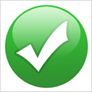 B
D
Milestone Review
GPS
19. Life on Earth is primarily dependent on 
      energy from
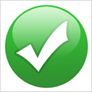 the Sun
the soil
the wind
ocean currents.
B
D
Milestone Review
GPS
20. Jan is doing an experiment to see how tall 
      plants grow in different soil. She knows she 
      needs to keep most things the same from 
      one trial to the next. Why should she keep
      MOST things the same in an experiment?
to know what made the plants grow different 
heights
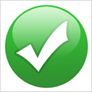 to use many plants in the experiment
to change the height of the plants
to grow more plants.